SAFEGUARDINGInformation for Pupils
Staff in school have a responsibility to look after you – both physically and emotionally
During a normal week, you each spend at least 36 hours in school
If there is a change in your behaviour / appearance / mood it can sometimes indicate that you need to talk to someone
Duty of Care
Form Teacher
Pastoral Period
Year Counsellor
F.S.E.S. – for example Streetbeat and Achieve NI
Keeping Our Pupils Safe
Referral made – for example Form Teacher, Counsellor, family member, friend

Conversation with Counsellor and/or Head of Year

Support put in place

Monitor the situation
Cause for Concern
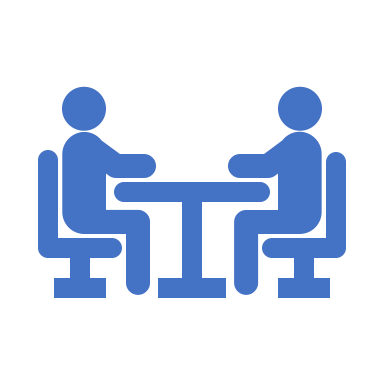 Serious concern reported

Key people:

Mrs McCracken– Designated Teacher for Child Protection

Mr. McClelland, Mr. Smith and Mr. Carlisle – Deputy Designated Teachers for Child Protection
Safeguarding
Look out for each other 
Offer support
Tell a member of staff
Don’t ignore it
What can you do?